Prénom:
Prénom:
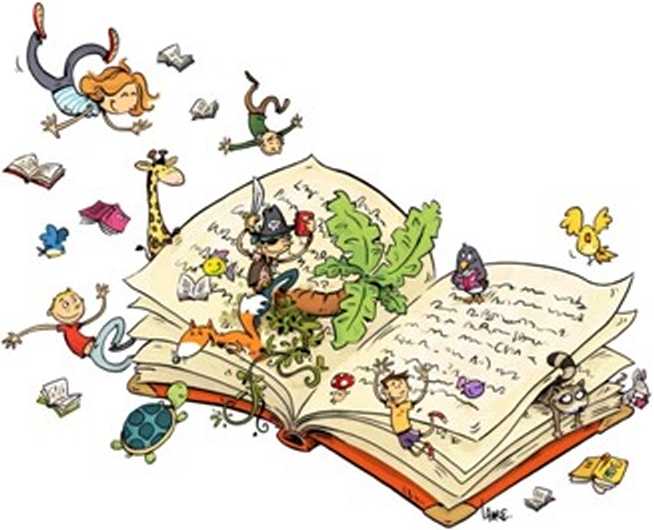 Mon cahier 
du jour
Mon cahier 
du jour
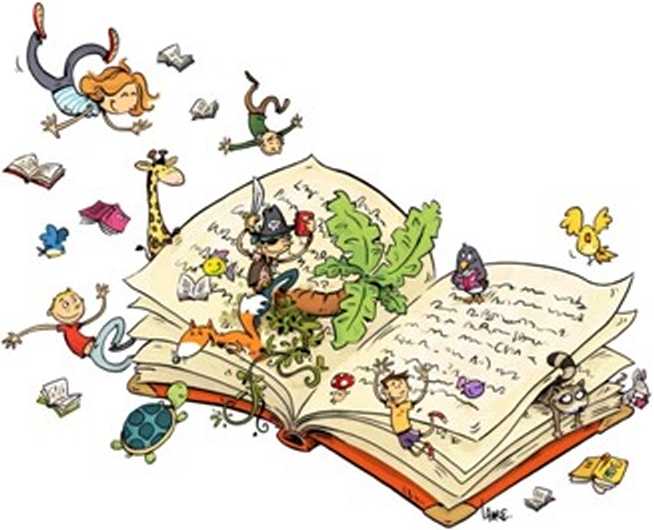 CE1 B                                                  2015/2016
CE1 B                                                  2015/2016